Sensor systems: general definitions (1)
What is the input of a sensor system?
Non-electrical quantities ( e.g. temperature, pressure, acceleration, flow ... )
but also:
Electrical quantities that characterize a device or a process: impedance, current, etc.
Biopotentials (ECG, EEG , etc)
P. Bruschi – Design of Mixed Signal Circuits
1
Sensor systems: general definitions (2)
Information flow in a sensor system
Digital Domain
Analog domain
Digital Processing
Linear Filtering
Data Interpretation
Data compression
Non-electrical
sensor(s)
AFE
Analog Front-End
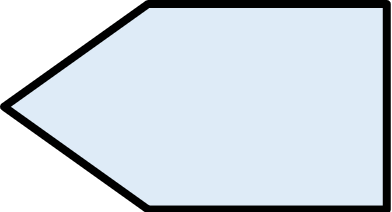 ADCs
probe(s)
Electrical
Display
Communication
Environment
Storage
P. Bruschi – Sensor Systems
2
System partitioning
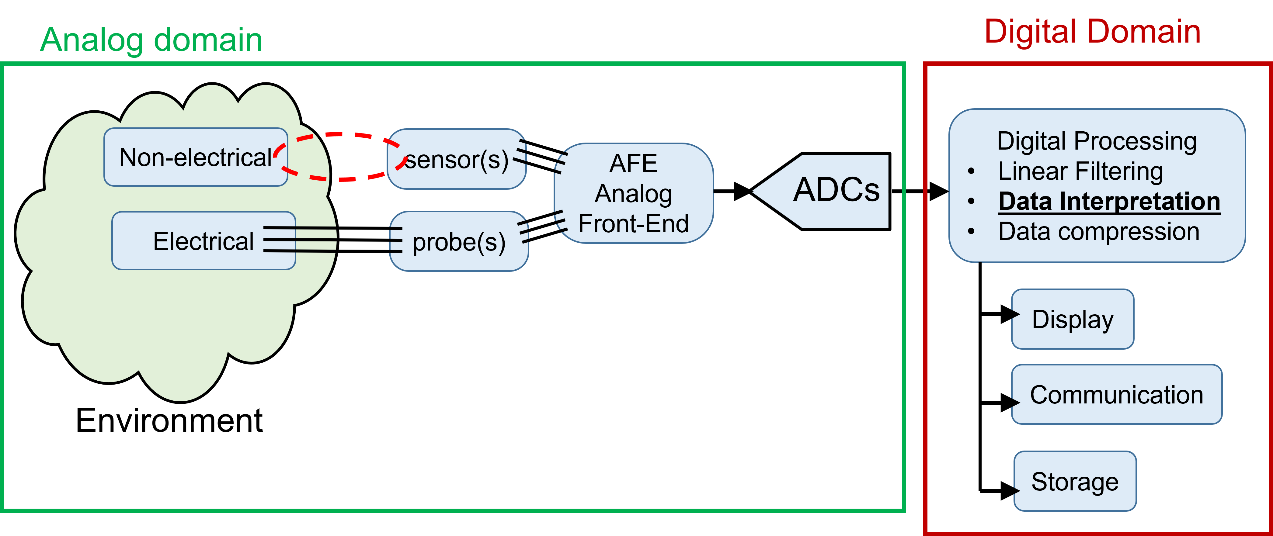 A complex sensor system can be formed by a large number of different partially independent components. In some cases the sensor system can be distrubuted in a large volume and include tens or hundreds of sensors. 
In other cases the system can be relatively simple and small in size.
For this reason, in the system level design phase, it is important to organize the sensor system in a hyerarchical way, deciding at which level the above depicted operations must be performed
P. Bruschi – Sensor Systems
3
Sensor systems: a possible hierarchy
Sensor nodes
Sensor modules
High performance digital processing unit
Sensors / Probes
Embedded System
(e.g. MCU)
AFE + ADC
Complex Human - Machine Interface
Communication
(wired or wireless)
Digital preprocessing
High-capacity data storage
Simplified Human-Machine Interface
Communication
(wired)
Data logging
World-scale 
communication
Sensor module
MCU-based Sensor nodes
High level computing machine
4
P. Bruschi – Sensor Systems
Example 1: Pulse oximeterA simple, complete sensor system
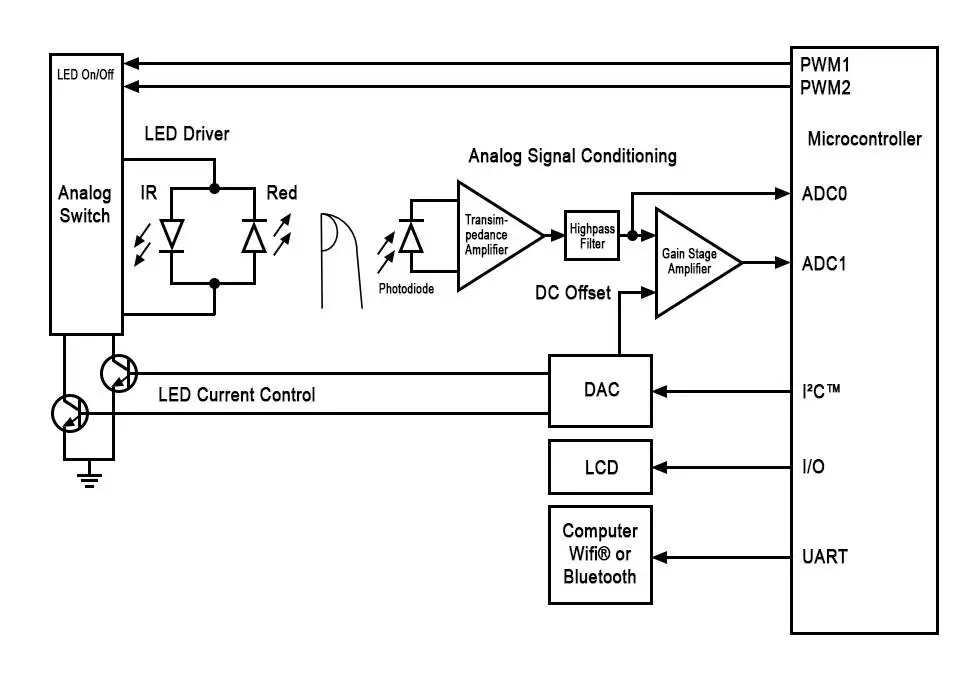 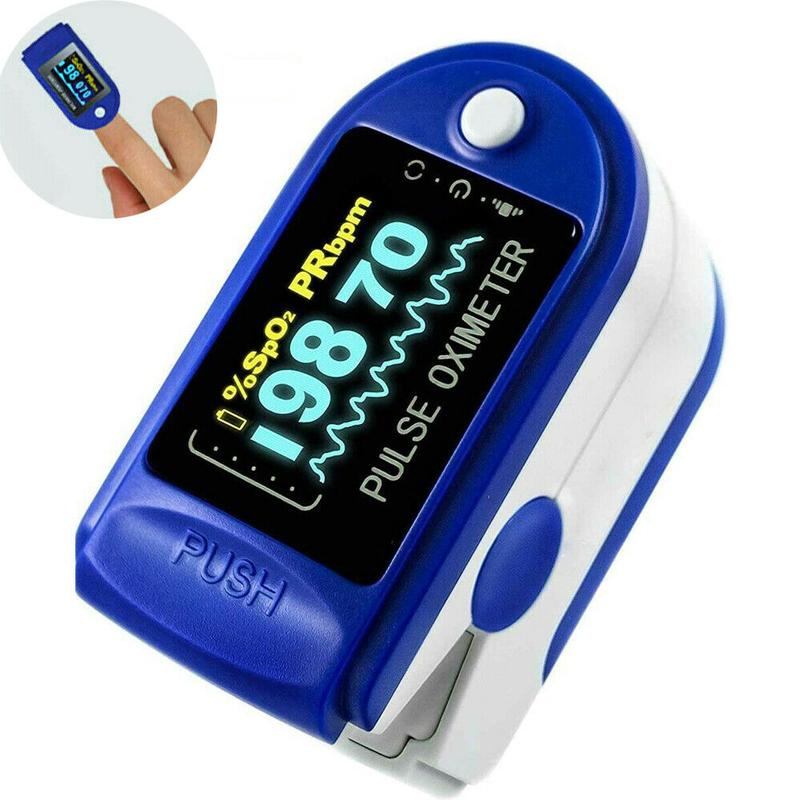 Sensor probe, AFE, ADC  = Sensor module
Digital Processing 
Human Interface (simplified)
Communication
Performs the functions of sensor node
P. Bruschi – Sensor Systems
5
Example 2: Integrated 9 axis inertial sensor(sensor module or smart sensor)
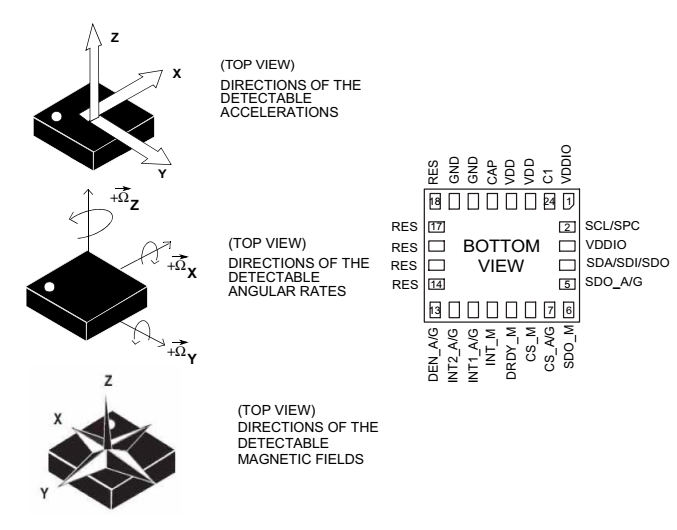 3-axis accelerometer
3-axis gyroscope
3-axis magnetometer
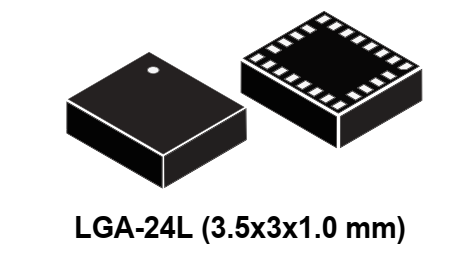 SPI -I2C communication lines
P. Bruschi – Sensor Systems
6
Example 3, a complex case: sensor system in an airplane
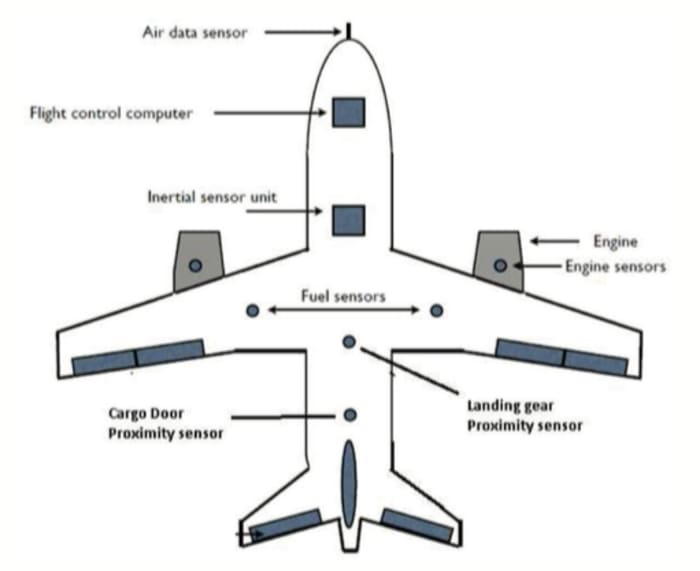 Includes different sensor  modules 
(air speed, air temperature, angle of attack) and implements complex communication protocols.
To reduce wiring, there is a tendency towards wireless comunication between sensor nodes (WSN= wireless sensor network)
Sensor node
High level computing machine
P. Bruschi – Sensor Systems
7
Example 4: Wireless Sensor Network
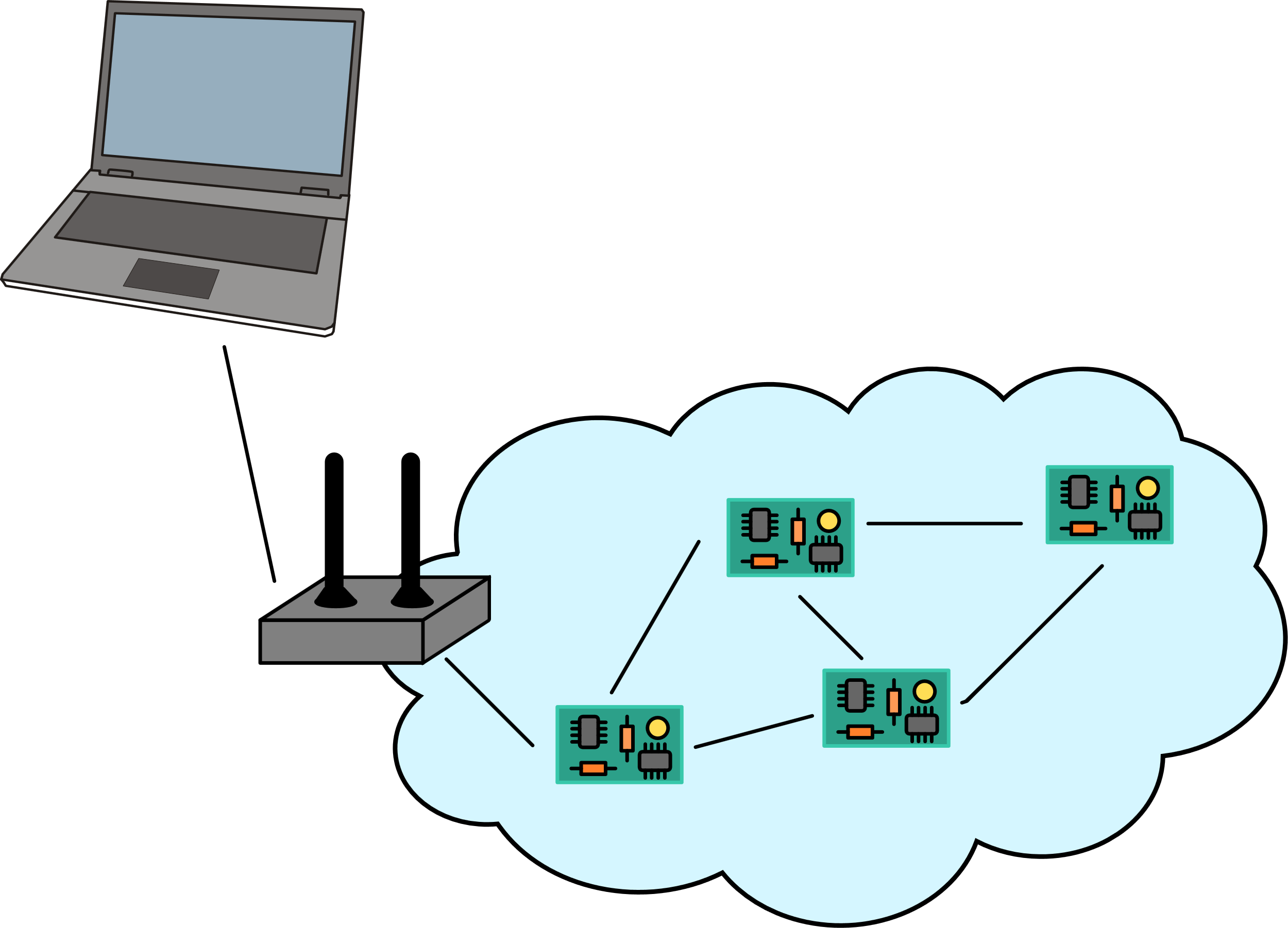 High level computing machine: PC, smartphone, emebedded computer
Sensor Nodes
Can be equipped with different sensor types or simply replicate the same sensor set in different locations (distributed sensing)
Sink
Network: Multi-hop communication protocol
P. Bruschi – Sensor Systems
8
Sensor / object interaction
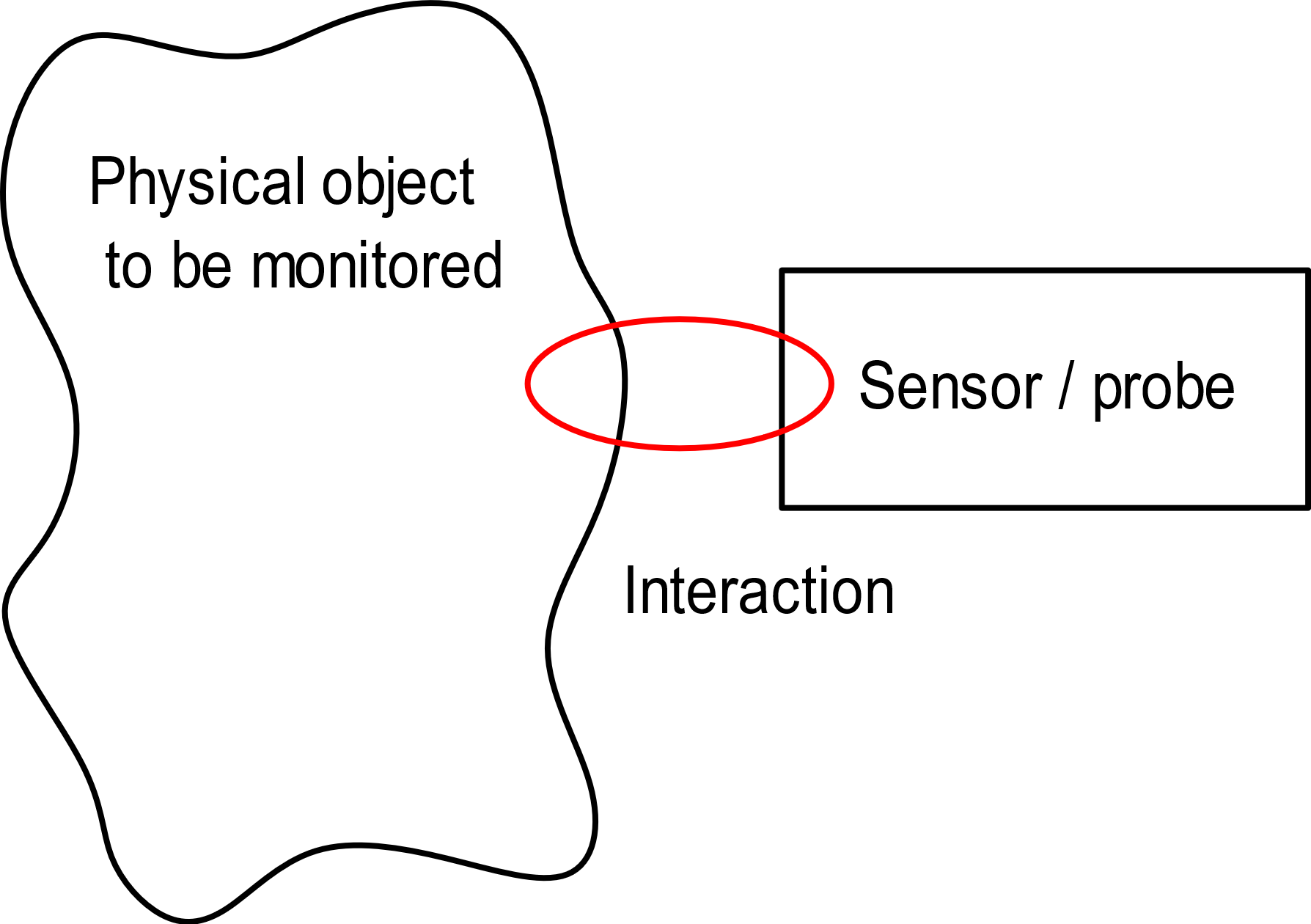 The physical object is a solid, liquid or gaseous to which the quantity to be measured belongs
It can be a very simple object (e.g. a single-piece mechanical part) or a complex object, like the human body or a chemical reactor
The sensing operation requires the sensor / probe to interact with the physical object.
The sensor package (housing) must be designed to enable the required interaction and, at the same time, protect the sensors
P. Bruschi – Sensor Systems
9
Sensor - object interaction
The interaction can be contactless (e.g. IR thermometer) or with contact (e.g. a thermocouple temperature probe).
Protection of the sensing elements is particularly important, for example, when the physical object is in liquid phase (liquid flow sensors, ion concentration sensors) or it is a corrosive gas.
Example: a liquid pressure sensor (10-bar resistant, usable for depth meters)
Insulating gel:
Avoid direct contact with the liquid but ….
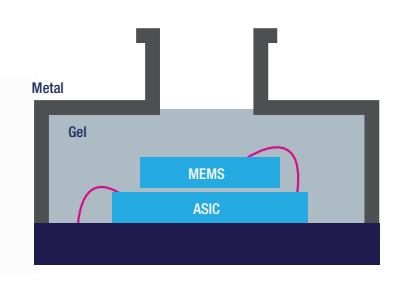 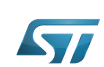 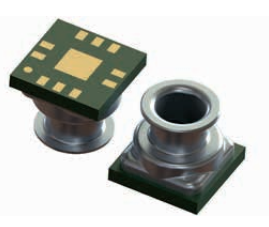 LPS33HW
2) Transmit pressure from the liquid to the MEMS chip
P. Bruschi – Sensor Systems
10
Electrical connection and continuity
A particular aspect that have to be assessed is the degree of electrical contact between the sensor terminals and the physical object
Only capacitive coupling
(AC coupling)
Only resistive coupling
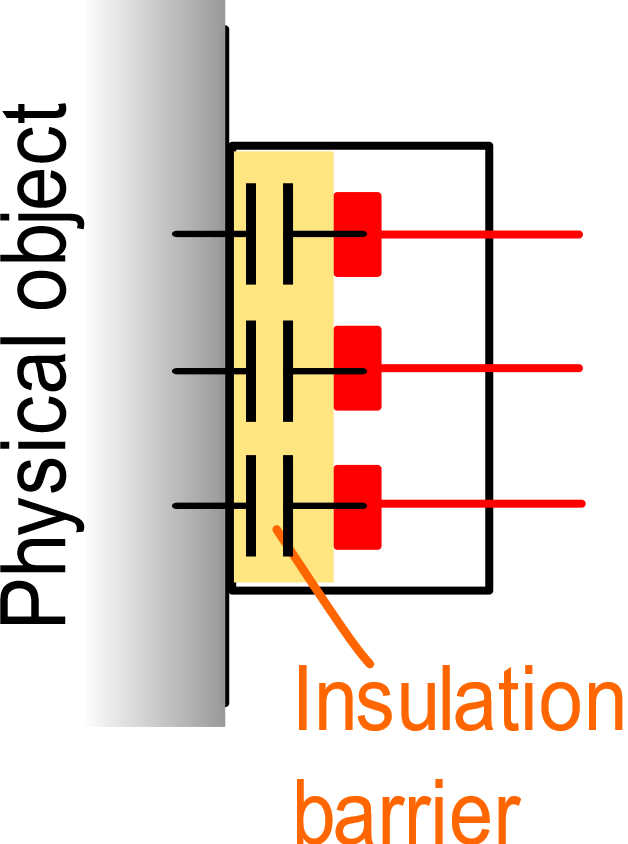 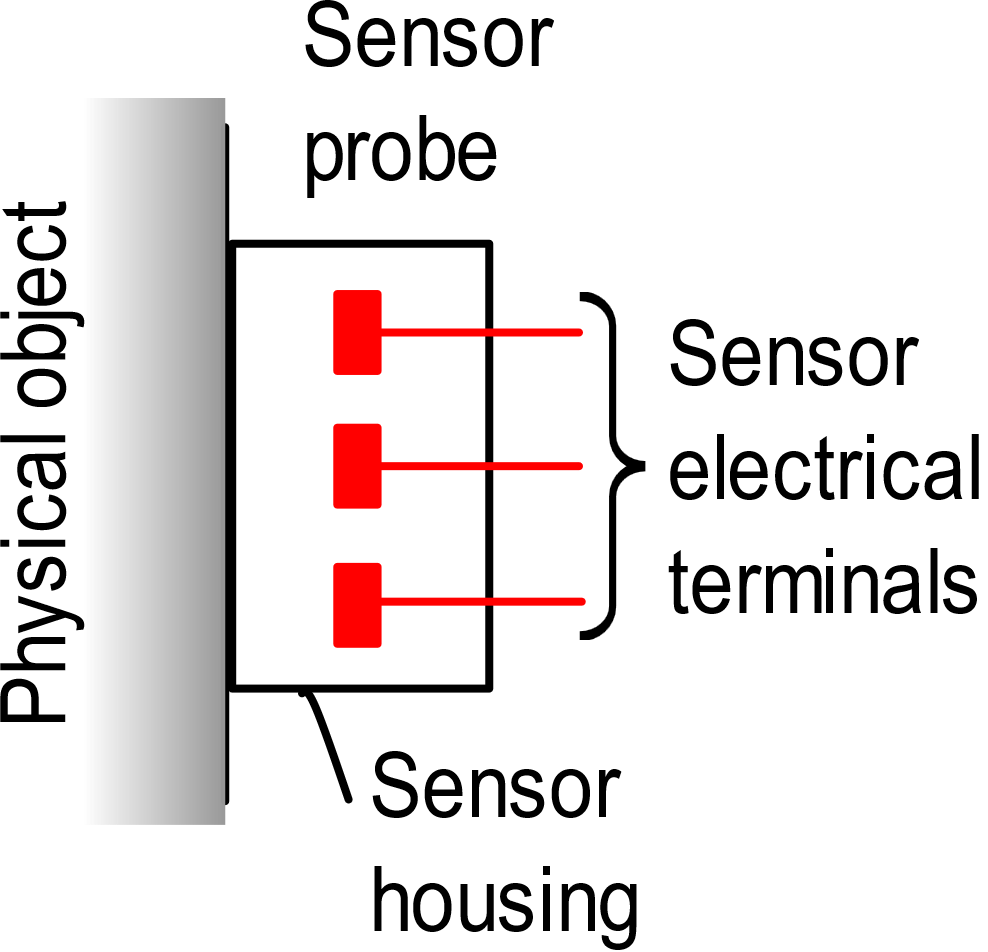 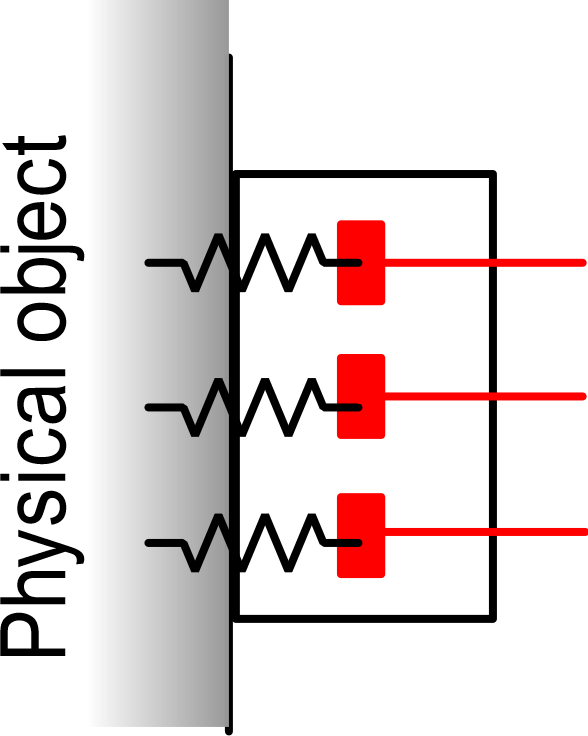 The presence of a dc path can be unwanted (defective insulation) or necessary
C: order of pF
VISO (maximum that the barrier can withstand)
P. Bruschi – Sensor Systems
11
Examples
terminals
thermocouple
(or thermistor)
conductivity probe
ceramic or plastic
insulator
H2O
Probe for the measurement of the water conductivity 
(used to monitor the quality of water supplies)
metal case
Temperature probe
liquid
Electrical continuity is not necessary, but a leakage conductance between the sensor terminal and the liquid can develop when the insultaor properties degrade with time
In this case, electrical continuity is necessary to perform the measurement
P. Bruschi – Sensor Systems
12